Relationships at Monmouth Comprehensive School
Reflections on our culture and ethos to learning and relationships, in order to make a difference.
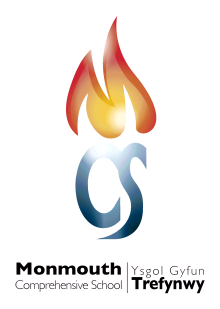 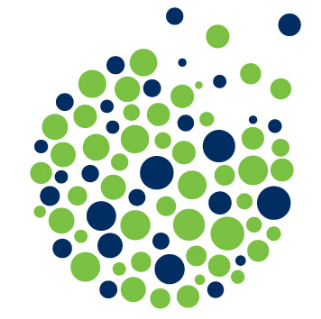 4 years within SLT - New to role as Assistant Headteacher responsible for Wellbeing 2018-19.
Integral member of core staff that have fostered and developed curiosity around learning behaviours and wellbeing over 16yr period
20 Years within the Pastoral System – different systems; moral compass?
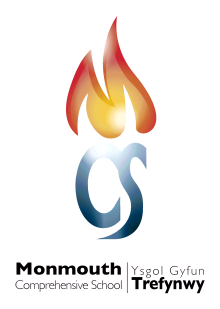 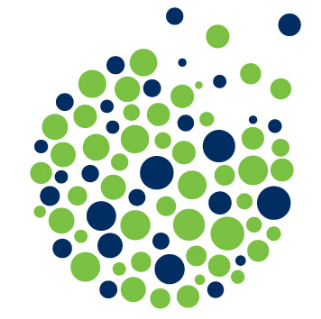 Philosophy
Holding to your shared beliefs, principles and values.
Knowing what works and seeing it through. (Resilience and Determination).
Explore, experiment and be open to ideas and views.
Model it every day and in every way – be the Sun not the Wind.
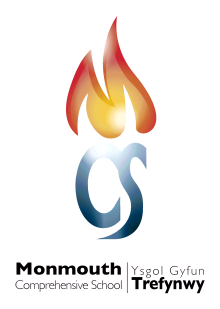 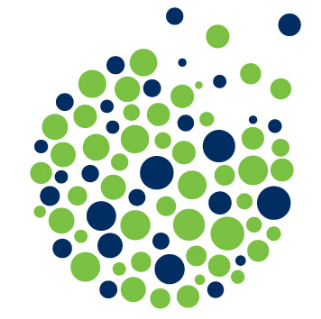 Culture
Fostering a culture and ethos of well-being and respect for all that allows learners to be safe, healthy and secure.
Providing an inclusive curriculum that interests and enthuses learners so that all can achieve.
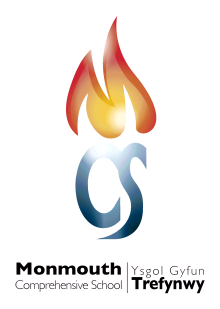 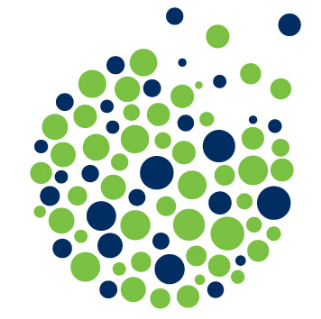 MCS SHRN Data – impact?
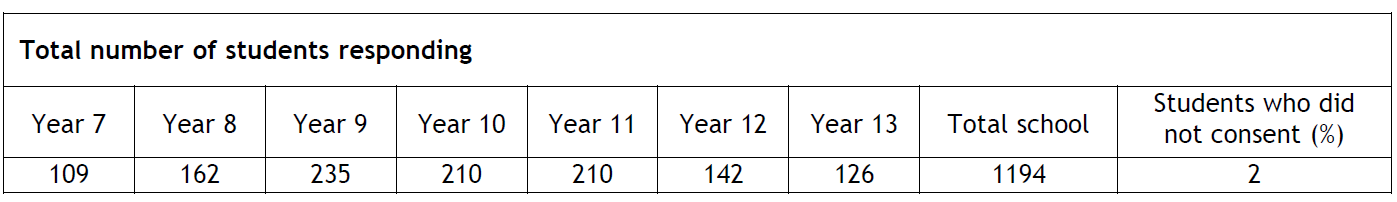 Wide level of engagement – meaningful data.
An excellent example of Pupil Voice – What are young people saying about your organisation?
Explore, experiment and be open to ideas and views
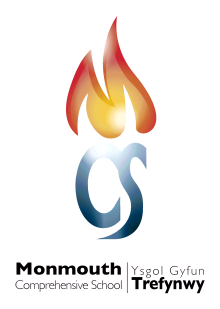 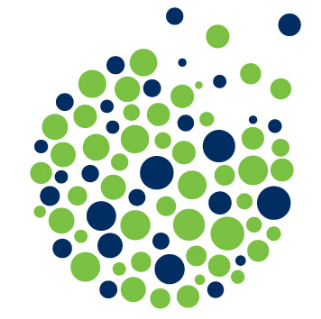 Topics we have explored…
Questions 72-76 relate to perspectives of;
Quality of relationships
Relationship with self and perceptions of others
Support & Feedback
Positive Citizenship
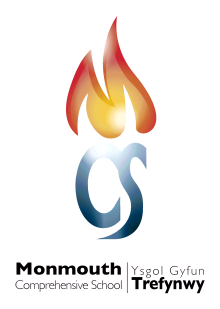 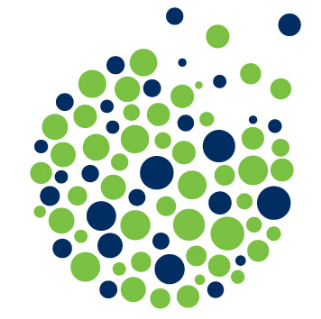 Our School Values
Respect
Mutually respect all people in our school
Treat others how you would wish to be treated
Listen to and look out for each other
Respect buildings, property and facilities
Value others’ individuality, diversity and perspectives
Freedom with Responsibility
Use all technology with responsibility and as asked
Behave appropriately in unstructured time, especially in eating spaces and hubs
Take responsibility for your actions
Wear correct uniform with pride
Attend school regularly, be on time and know your attendance percentage
Independence
- Attend school with a positive attitude and the equipment to learn
Be independent in learning in your lessons and outside of lessons
Take pride in your learning; set your own targets and goals and be responsible for progress
Be proactive in learning, time management and workload
Build resilience and develop intrinsic motivation
Security
Talk to people about your emotions and wellbeing
Develop secure learning relationships with peers and staff
Tell someone if you feel upset or threatened
Be aware of personal safety – keep passwords safe, belongings, stay safe on social media
Success
Share success in a variety of ways 
Celebrate more than just grades
Act on feedback in learning
Value the success of others
Have unwavering belief in the core principle that all can achieve
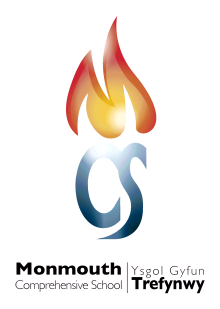 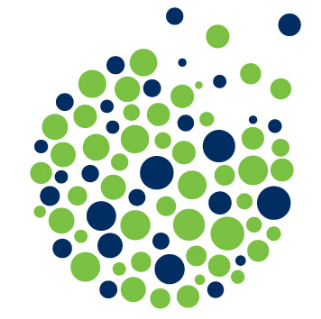 Include different people;
- Variety of perspectives
- Encourage responsibility & ownership
Allow Students to own the School Development Plan;
- Language they understand
- What can students do to make a difference?
Utilise relationships you have with other people;
- Create opportunities to grow relationships
SHRN Area Representative
Wellbeing Governor and/or others
Parents
External Agencies
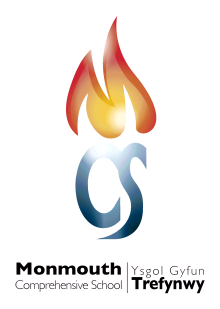 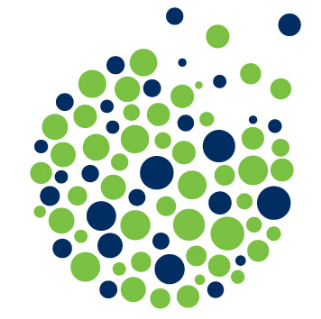 With
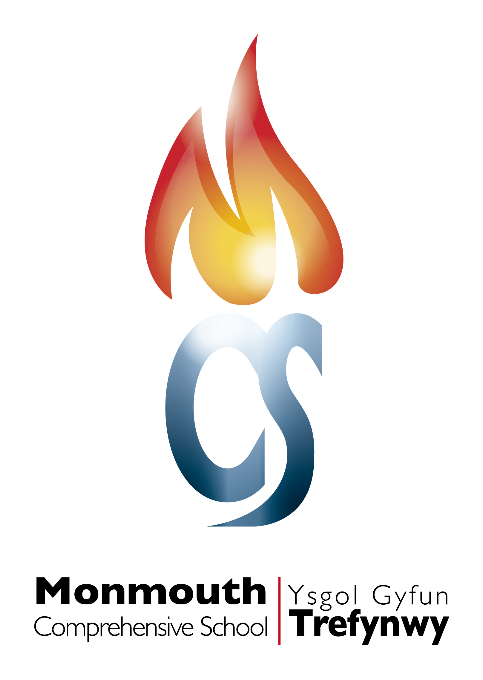 To
Challenges & Accountability
Not
For
Care & Support
Happy
To
Satisfying
Uncertainty
With
Chaotic
Demeaning
Achievement
Efficient
Not progressive
Stressful
Balanced
Variety of learning
Helpless
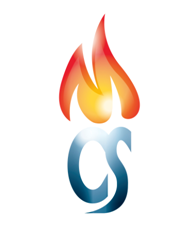 Equal
No self confidence
Freedom
Appreciated
Stuck
Failure fear
Structured
Useful
Depressing
Trust
Suitable Challenged
Struggle
Involvement
Frustrated
Unguided
Motivation
Lack of respect
Progressive
Fun
Demoralised
Enthusiastic
Lonely
Joint Engagement
Challenge, Expectation & Accountability
What’s the point – stay home
Annoyed
Unhappy
Easy
Spoon-feeding
Upset
Demotivated
Disappointed
Pointless
Laid-back
Awkward
Frustrating
Agitated
Pointless
Limited
Basic
Confusing
Restricted
Insecure
Aimless
For
Waste of time
Not
Boring
Exasperating
Resentful
Patronising
Boring
Angry
Disappointed
Downhearted
Underestimated
Care & Support
Build a sense of self-worth and being valued for all – listen and be heard.
Every opportunity to celebrate in different ways the lives of students and staff- build capacity in all.
Communicate regularly and without hesitancy the ambition, pride and passion of the school – empathy and optimism
Be consistent in language and  actions – security, safety, rigour
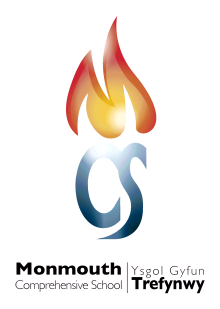 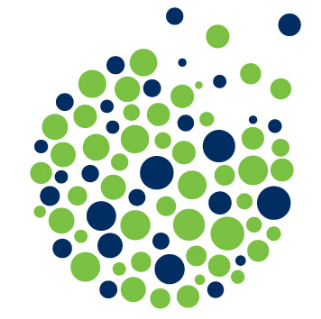 Basic principles of Relational Practice
Everyone has a unique perspective and the right to have their voice heard.

Thoughts are linked to feelings and feelings to actions.

Our actions have an impact on others.

These actions are linked  to our needs, or, more often than not, our unmet needs.

Young people need to be supported to take responsibility for their actions and plan the best way forward.
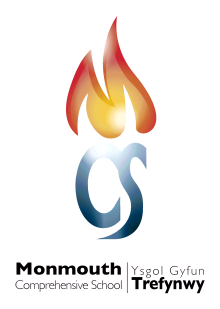 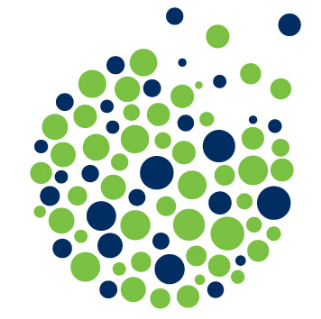 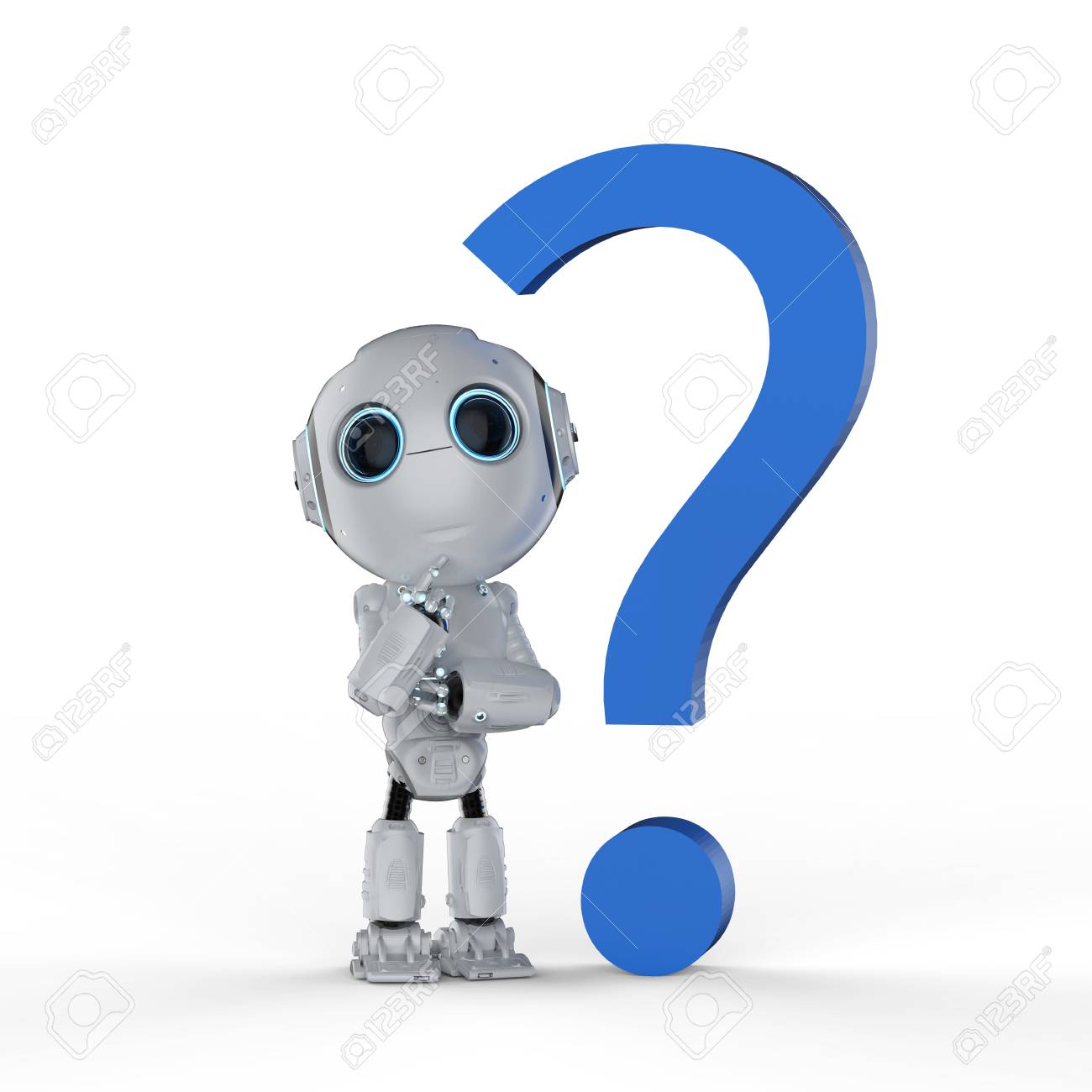 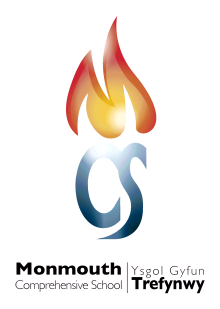 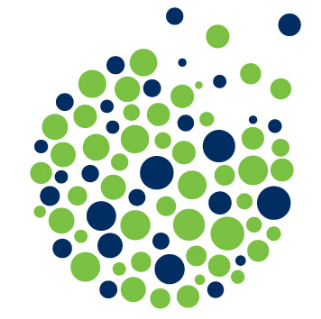